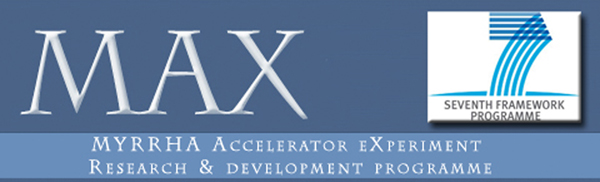 Design Status of the Spoke Cryomodule for MYRRHA 	
SLHIPP
Louvain la Neuve 17-18/04/2013
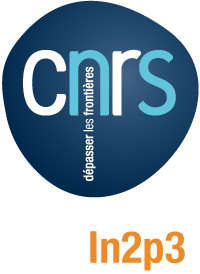 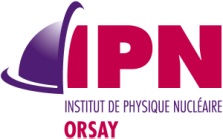 Design Status of The Spoke Cryomodule for MYRRHA – H. SAUGNAC- SLHIPP3-17&18/04/2013- Louvain la Neuve
Cryomodule Overview
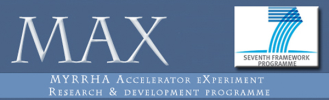 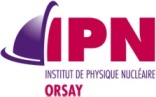 Connection to Valves Box
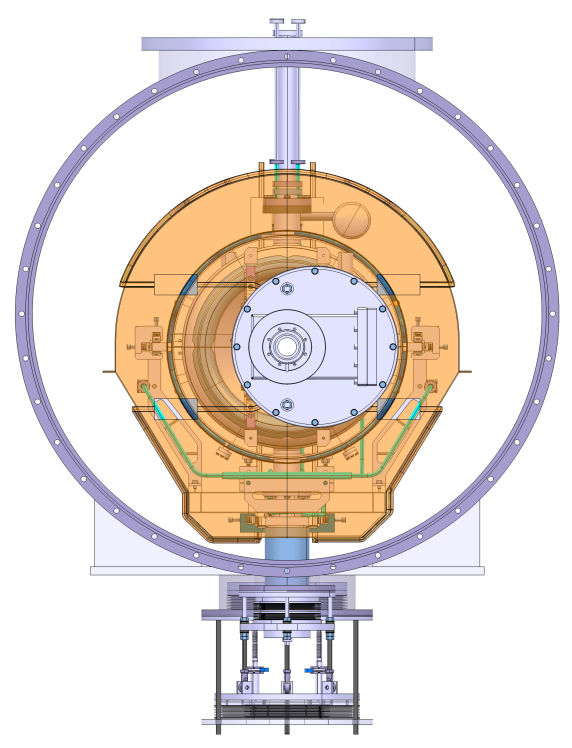 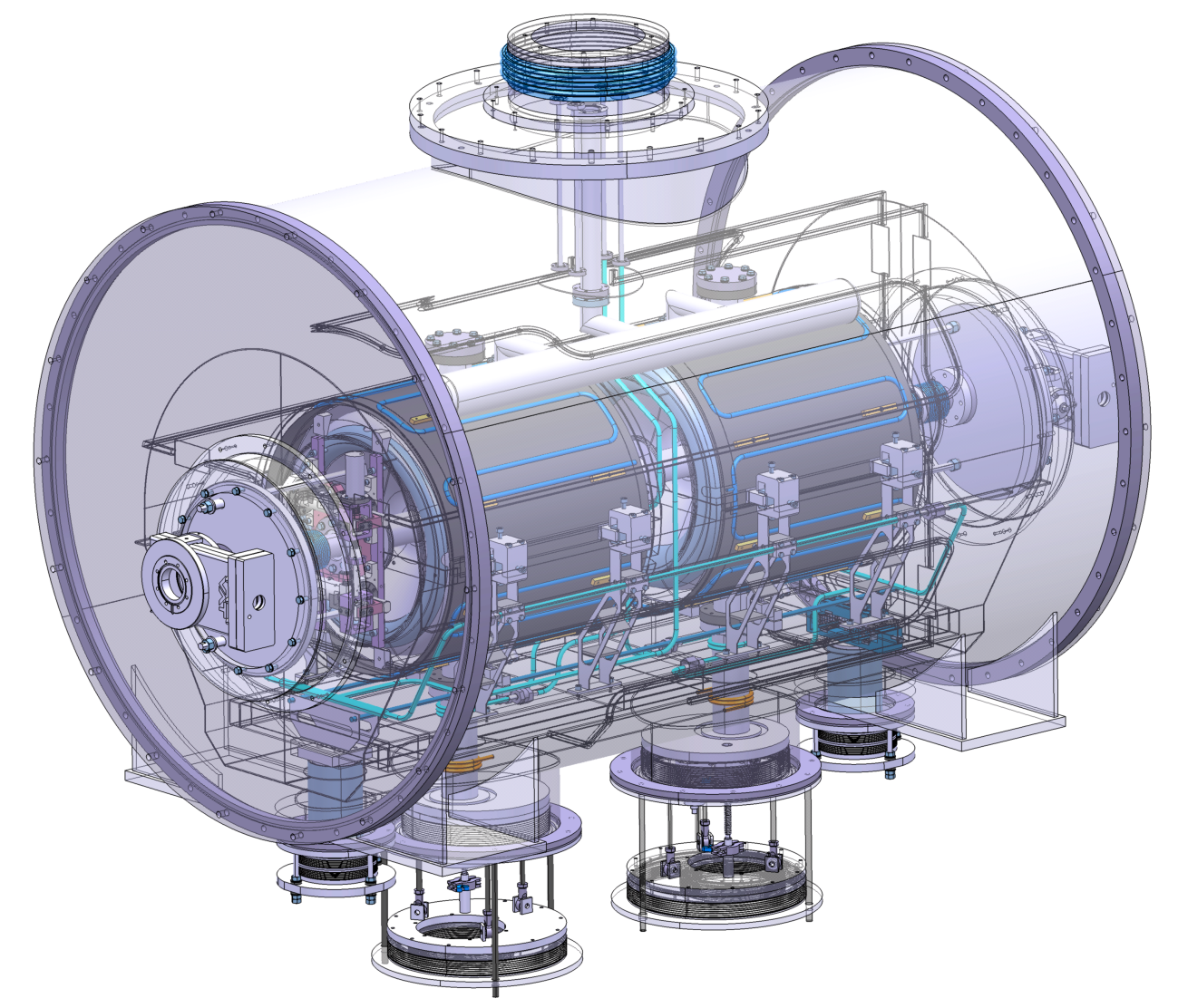 One Thermal Shield (40K/80K)
F 1200
Coupler Barometric Compensation
Only One Warm Valve
2 Beta 0.37, 352 MHz Spoke Cavities
 Warm Window Couplers, 50 W,  CW 20 kW Max.
 Piezo Tuners
 Op. Temperatures : 2 K, 5/10 K, 40/80 K
 F 1200
 L 2200
 Beam Axis Height 1500 
 Cold Temp. Magnetic Shielding
Cavity Train Put on adjustable Posts
Design Status of The Spoke Cryomodule for MYRRHA – H. SAUGNAC- SLHIPP3-17&18/04/2013 - Louvain la Neuve
Cryogenic Loops 1/2
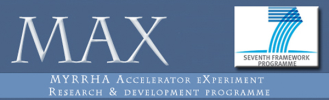 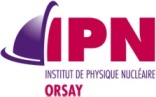 2K Separator
F int. : 80 mm, Lg ~ 1 m
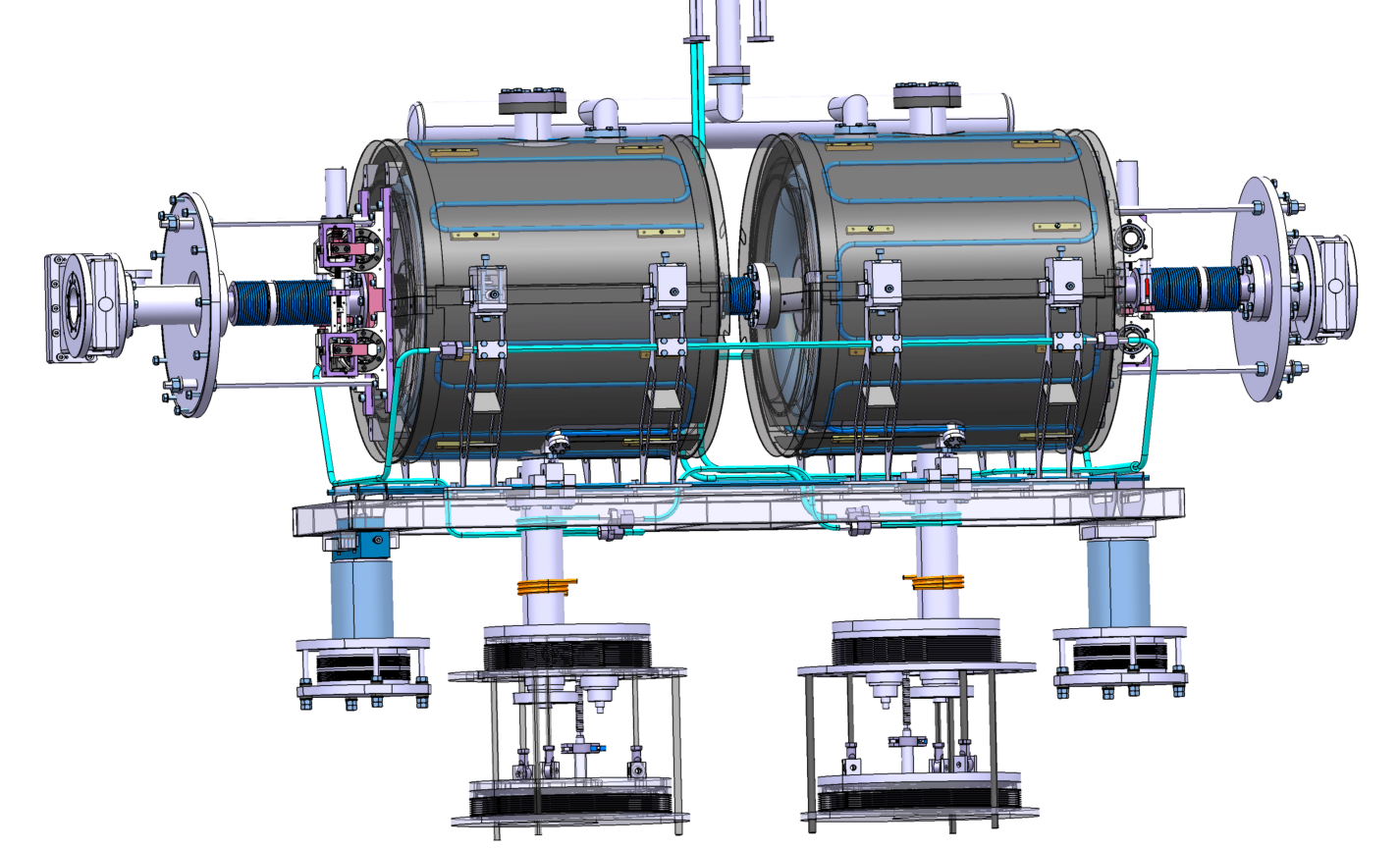 5K/10K :
Cavity Frame Heat Interception
 Coupler Heat Interception
F int. : 8 mm, Lg ~ 5 m
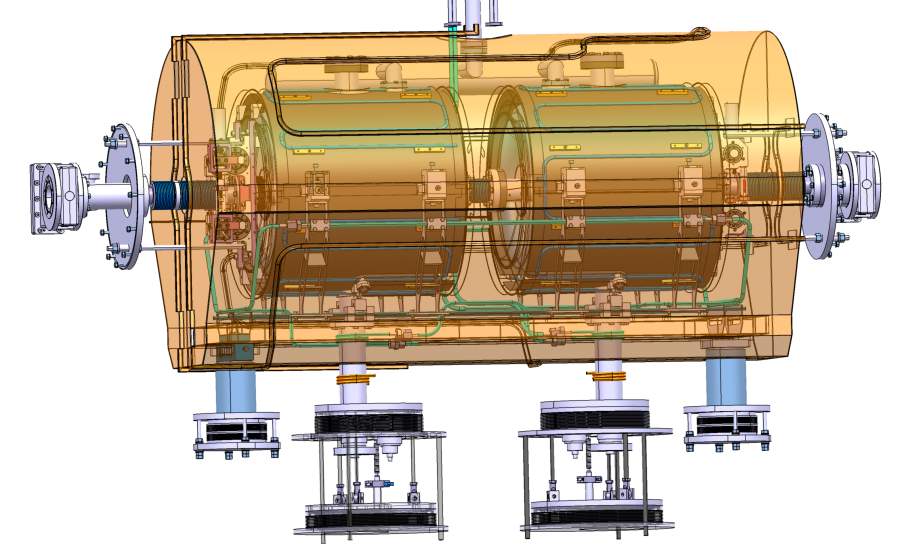 5K Cool Down :
Magnetic Shield CD
 Cavity CD
T CD  ~ < 2 h
40K/80K :
Thermal Shield
 Coupler Heat Interception
F int. : 10 mm, Lg ~ 12 m
t CD ~ 10 h
Design Status of The Spoke Cryomodule for MYRRHA – H. SAUGNAC- SLHIPP3-17&18/04/2013 - Louvain la Neuve
Cryogenic Loops 2/2
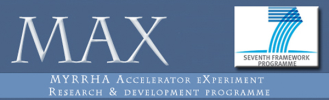 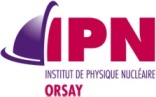 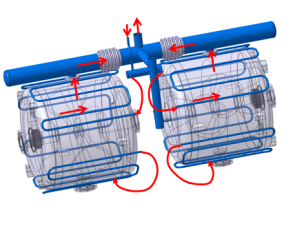 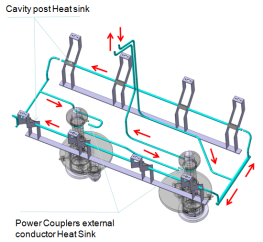 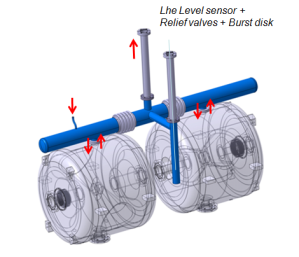 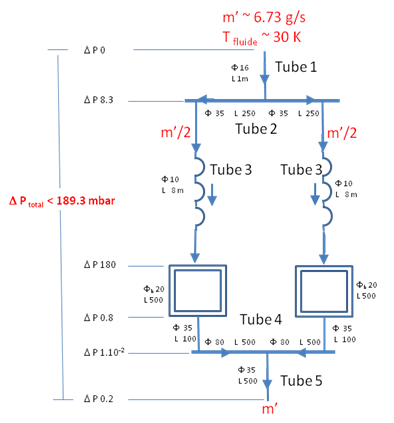 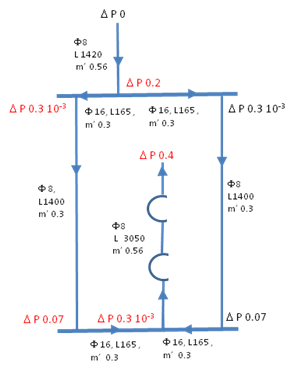 
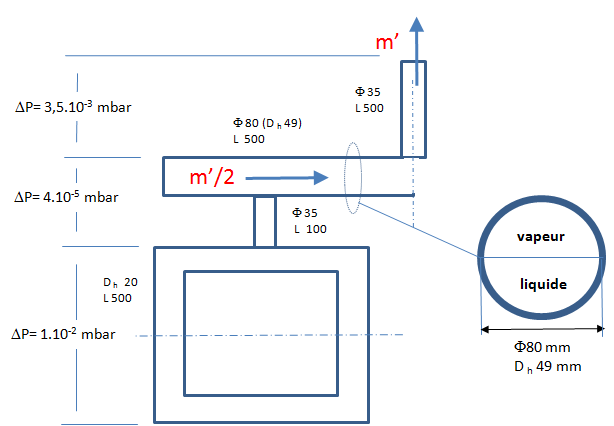 

Design Status of The Spoke Cryomodule for MYRRHA – H. SAUGNAC- SLHIPP3-17&18/04/2013 - Louvain la Neuve
Cryogenic Loops : Pressure Security
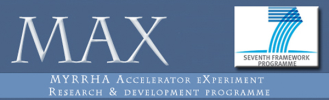 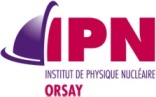 Accident : Insulation Vacuum breakage.
Volume LHe ~ 100 litres
Surface He loop ~ 2,6 m2
q = 6 kW/m2  (CERN, Conservative)
m’= 742 g/s
T fluid out < 20 K
P cav max =1.5 bar
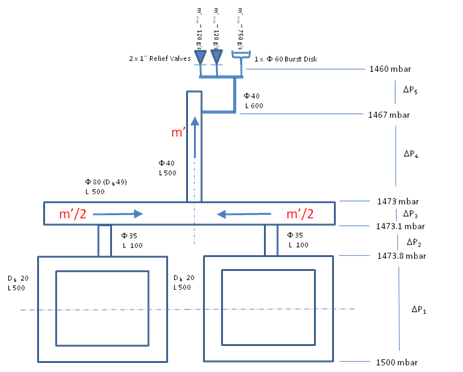 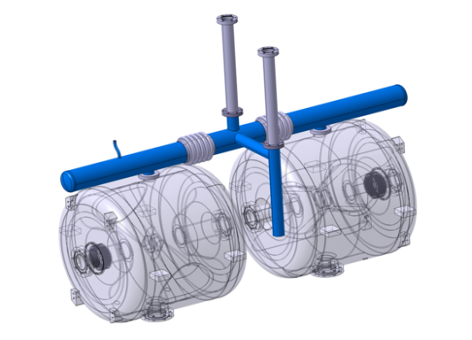 1 x Burst Disk (K=0.6, F = 60 mm)
 P discharge = 1.33 bar+/- 10%
m’ max = 750 g/s @ T > 20 K
2 x Relief Valve (Circle seal type 500 F 1 ‘’)
 P oppening = 1.15 bar+/- 5%
m’ max (each)= 120 g/s @ T = 20 K.
Prevent overpressure from Cool Down operation, Quench…without breaking the Burst Disk…
Design Status of The Spoke Cryomodule for MYRRHA – H. SAUGNAC- SLHIPP3-17&18/04/2013 - Louvain la Neuve
Thermo-Mechanical 1/3
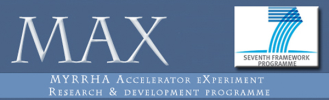 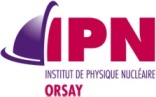 Displacements at 2K- Stationary State
Cavity Sliders
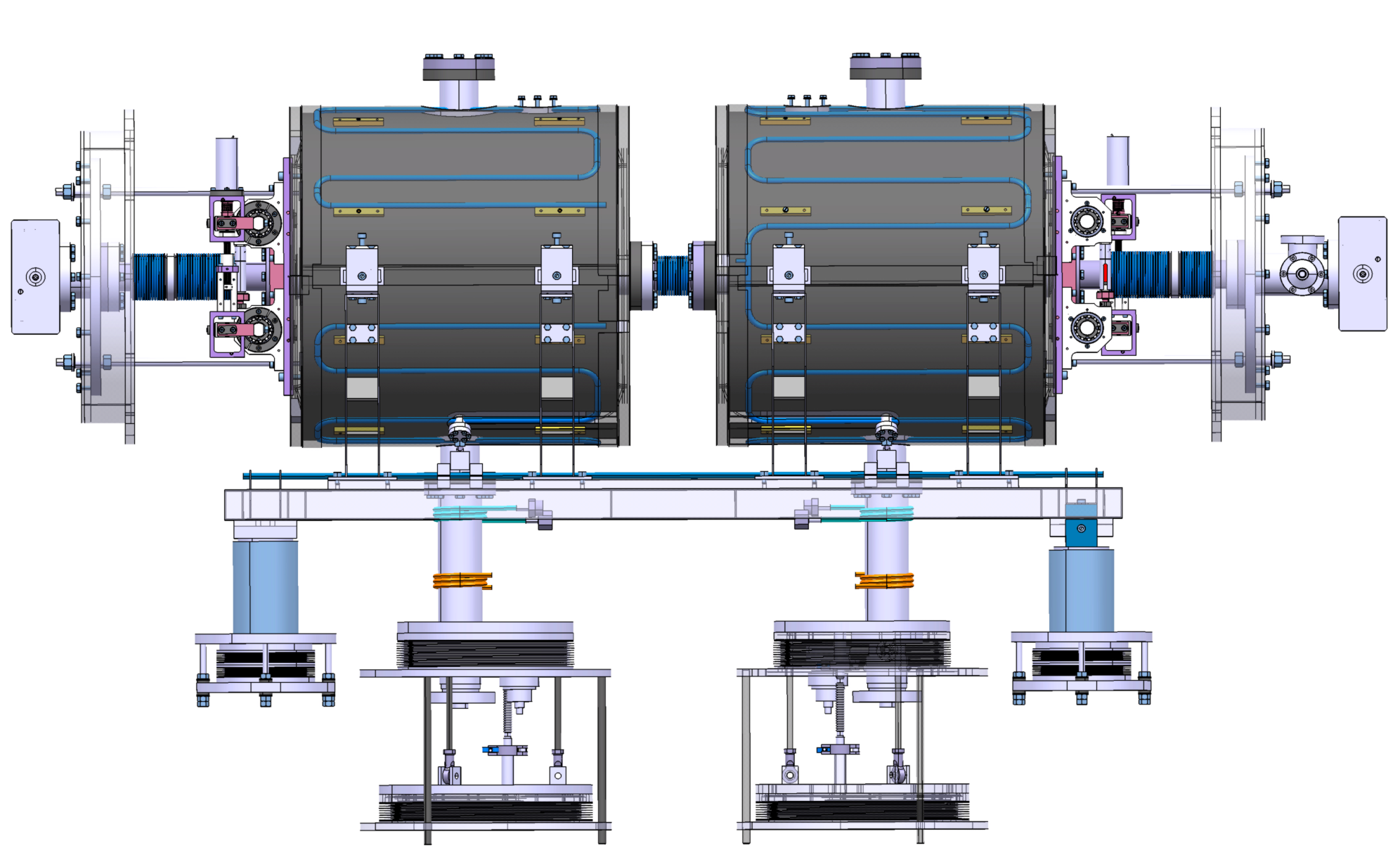 DY : 1 mm
DY : 1 mm
DZ : 3,5 mm
Table Slider
DZ : 0.1 mm
DZ : 0.4 mm
Invar Rods
Fixed Point
Coupler Compensation : Z, Y, X Adjustable
Design Status of The Spoke Cryomodule for MYRRHA – H. SAUGNAC- SLHIPP3-17&18/04/2013 - Louvain la Neuve
Thermo-Mechanical 2/3
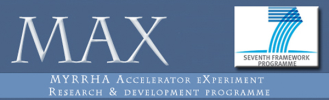 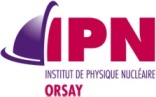 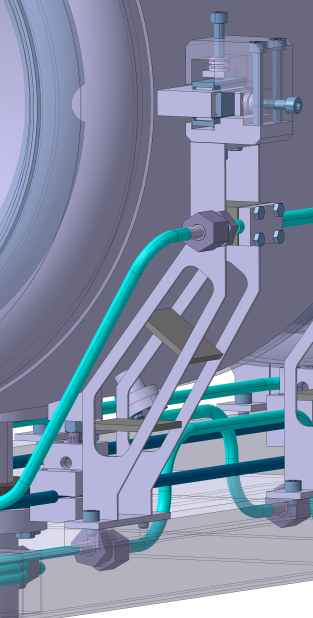 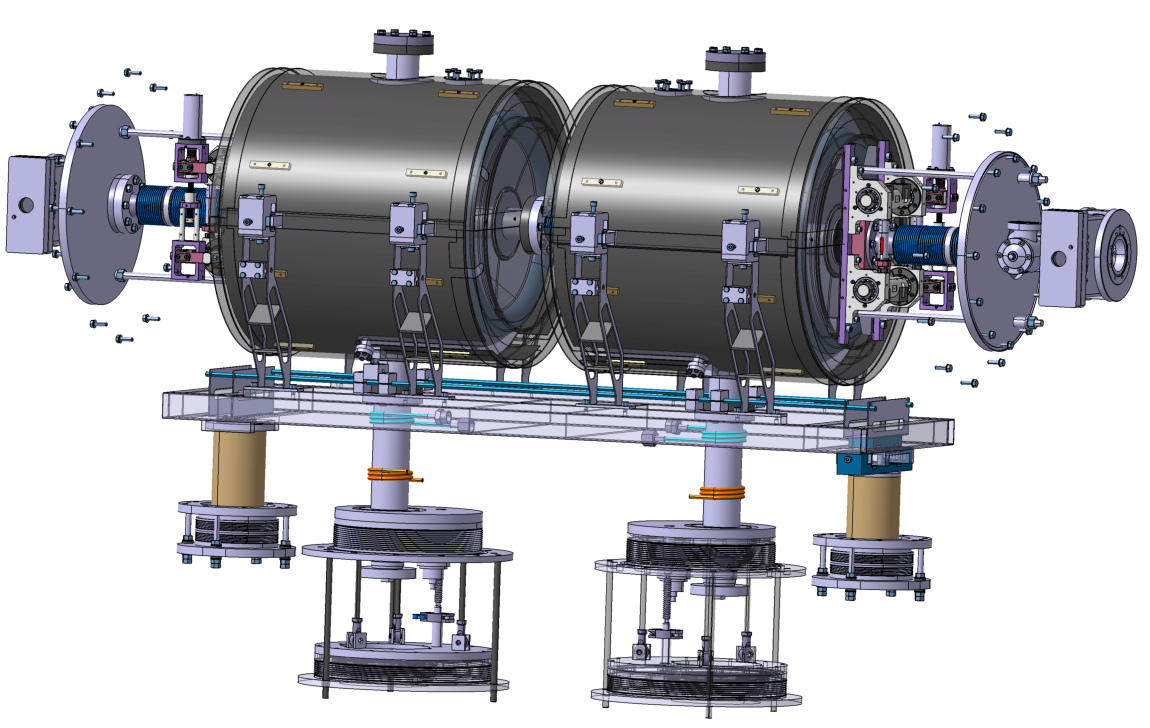 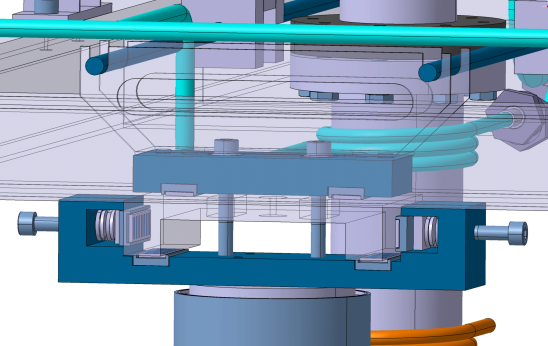 Sliding Bloc
Moving Post Free
Without Sliding Block
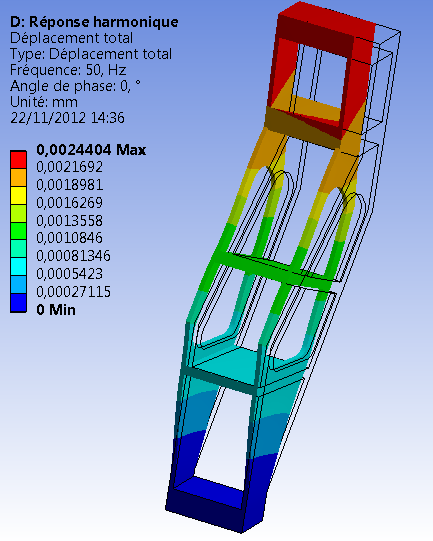 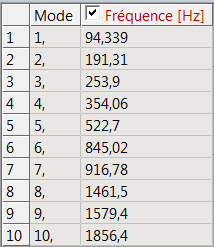 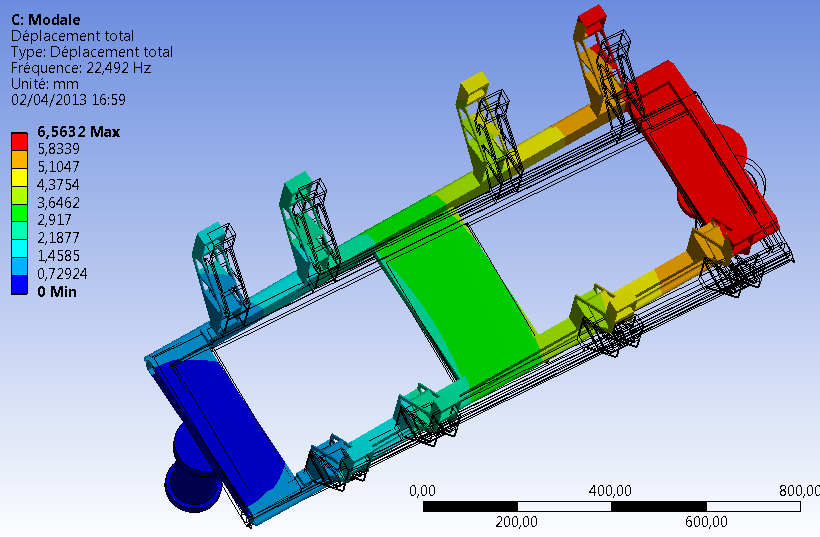 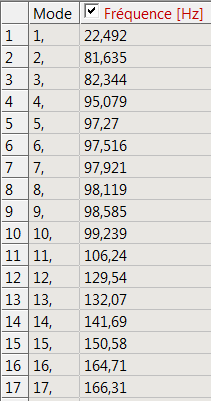 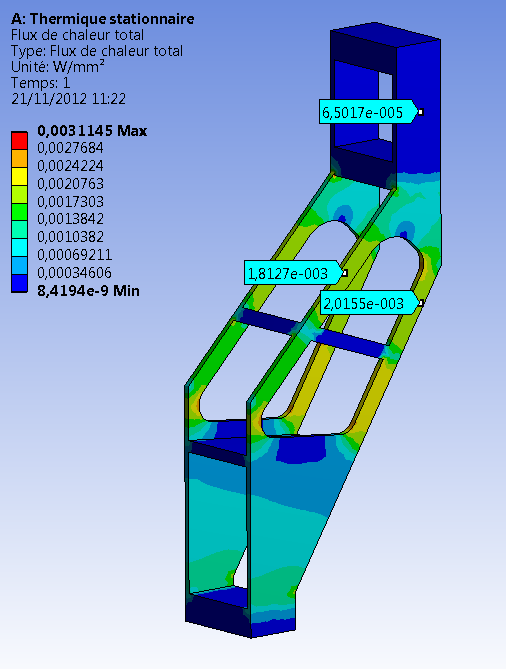 Q 2K ~ 8 x 2 x 2x30 x 6,5 10 -5 = 0,06 W
Q 10K ~ 8 x 2 x 10x2x (2,015 10 -3 + 1,81 10 -3 ) = 1,22 W
1 st Eigen Mode @ 22 Hz
Design Status of The Spoke Cryomodule for MYRRHA – H. SAUGNAC- SLHIPP3-17&18/04/2013 - Louvain la Neuve
Thermo-Mechanical 3/3
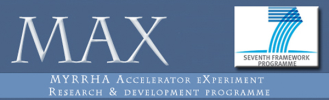 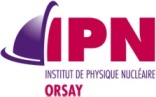 During Cool Down Transient Temperature Gradients may Occur leading to a kind of ‘Banana Effect’. This transient is due to a non-balanced flow in the Table cooling tubes.
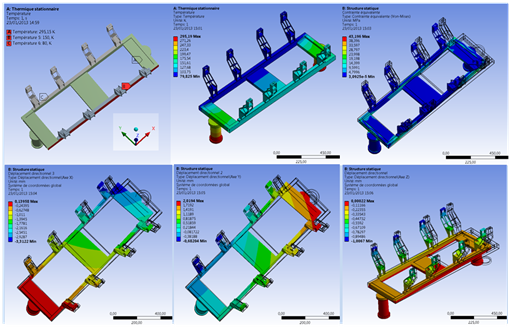 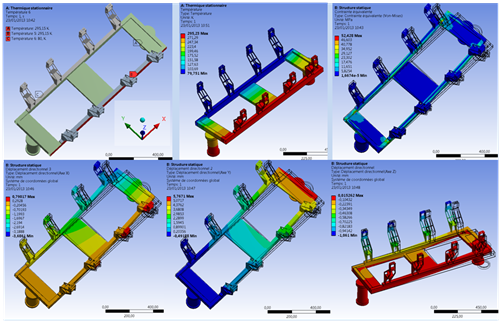 Case 1- Strongly Un balanced Cooling
Case2 – ‘Reasonably’ Un balanced Cooling
Case 2 is taken as a basis to design the maximal displacements, from the nominal position, allowable by the different sliders. This case implies a maximal temperature difference between one side of the Table to other Below 70 K. This value of 70 K has to be controlled with Temperature sensors.
Design Status of The Spoke Cryomodule for MYRRHA – H. SAUGNAC- SLHIPP3-17&18/04/2013 - Louvain la Neuve
Thermal- Static Losses
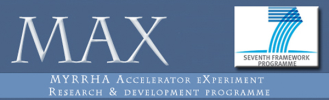 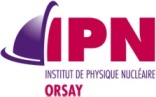 Q 80K ~ 2 x p x 2 x 104 x 1,2 10 -2 ~ 16 W
Q 80K ~ 16 W
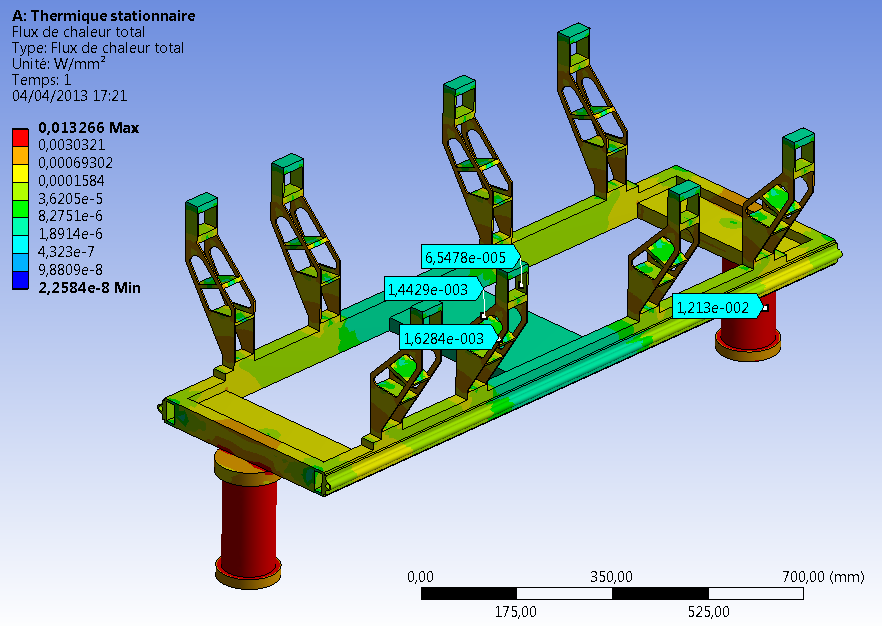 Q 10K ~ 8 x 2 x 10x2x (1,44 10 -3 + 1,63 10 -3 )
Q 10K ~ 1 W
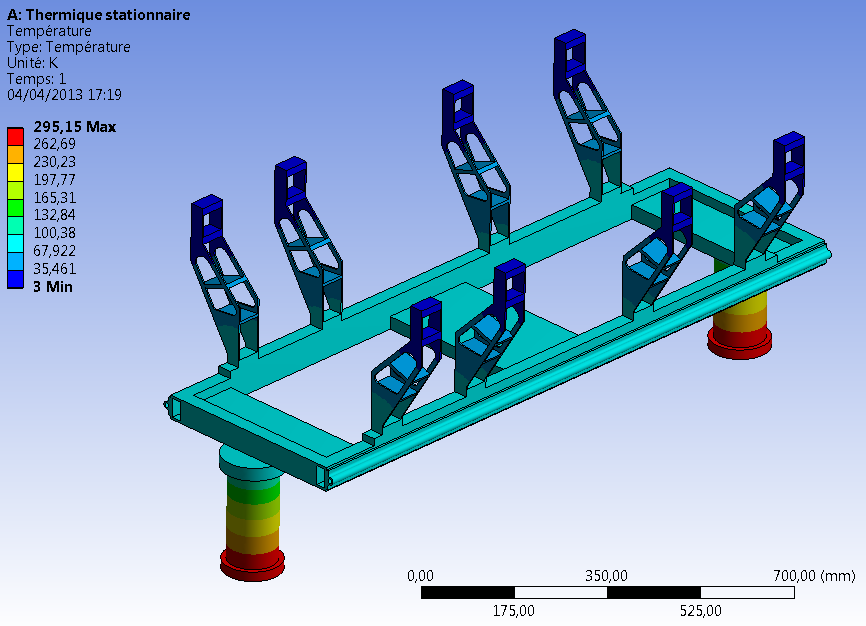 Q 2K ~ 8 x 2 x 2x30 x 6,5 10 -5 ~ 0,06 W
Q 2K ~ 0,06 W
~ 3K
~ 10K
~ 295K
~ 80K
Design Status of The Spoke Cryomodule for MYRRHA – H. SAUGNAC- SLHIPP3-17&18/04/2013 - Louvain la Neuve
Cold Mass Assembly
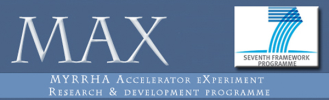 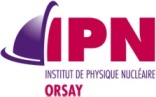 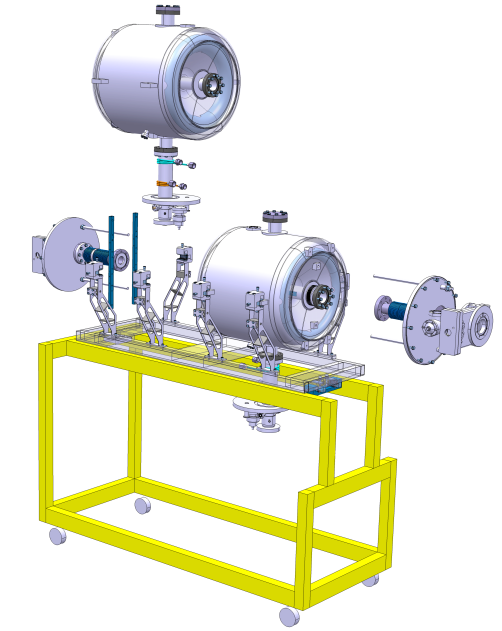 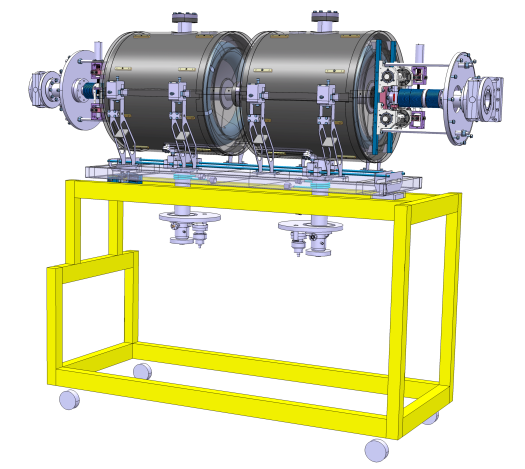 Inside Clean Room
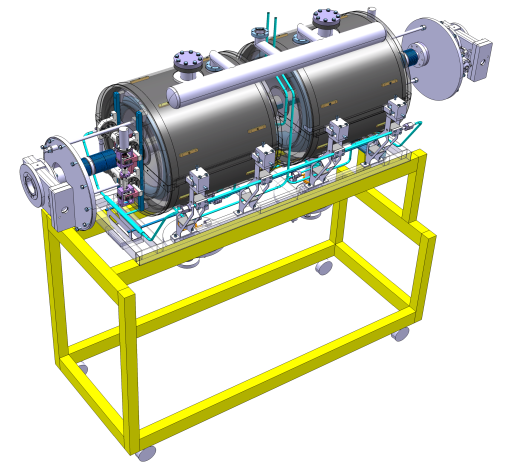 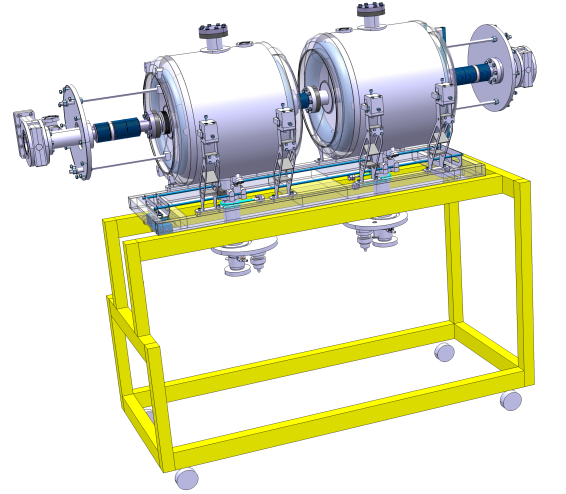 Outside Clean Room
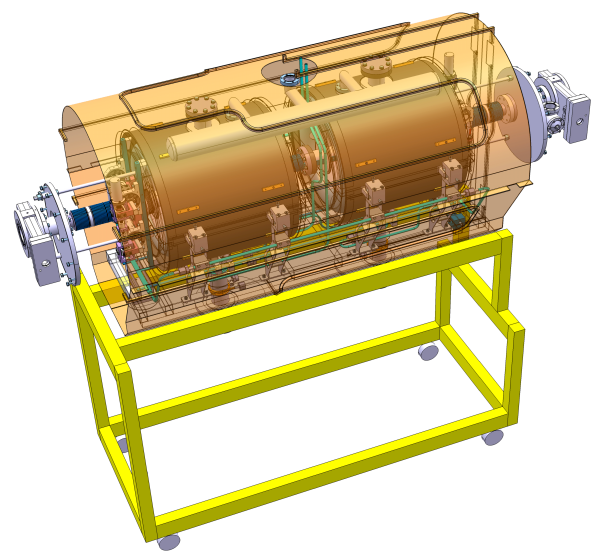 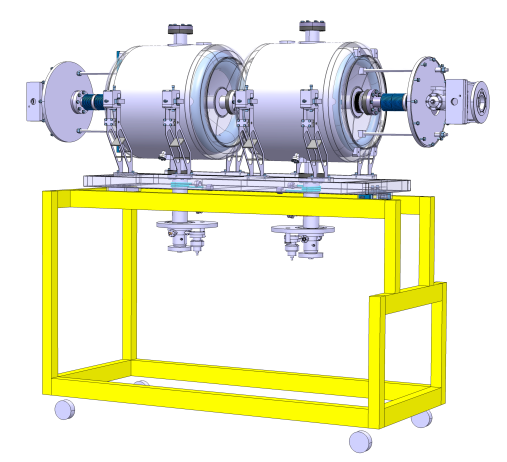 Design Status of The Spoke Cryomodule for MYRRHA – H. SAUGNAC- SLHIPP3-17&18/04/2013 - Louvain la Neuve
Cryostating
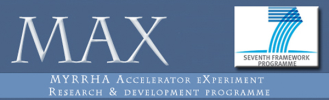 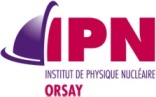 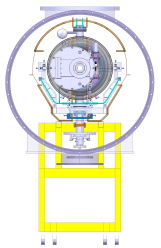 Vacuum vessel moved up
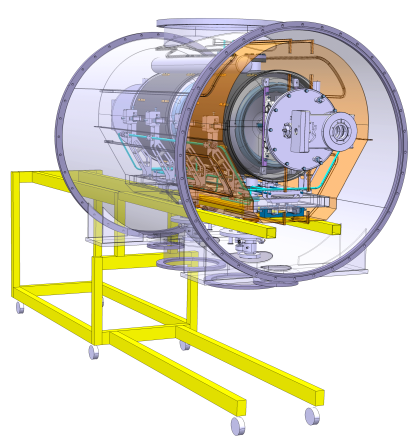 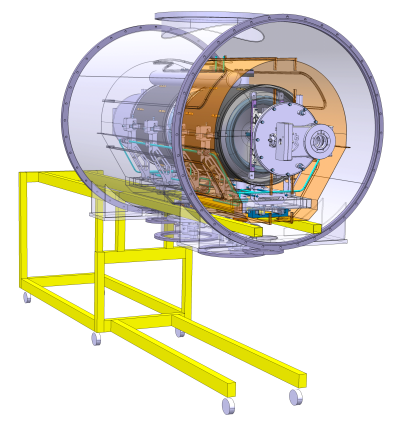 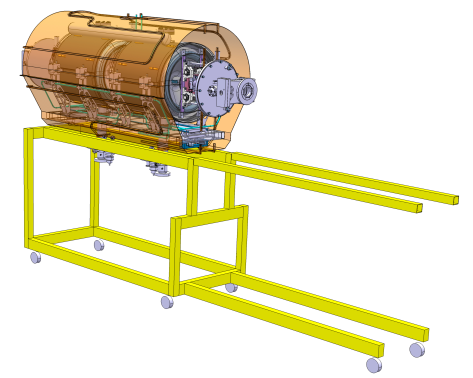 Vacuum vessel mooved
CR frame used for cryostating
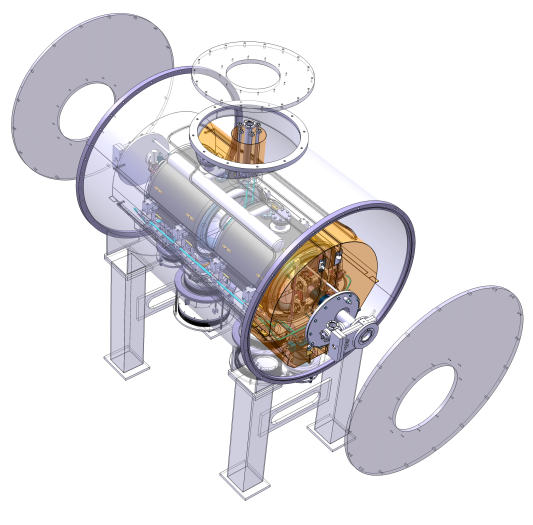 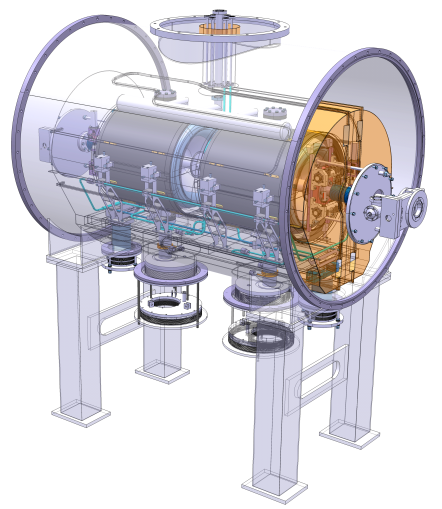 Vacuum Vessel endcaps
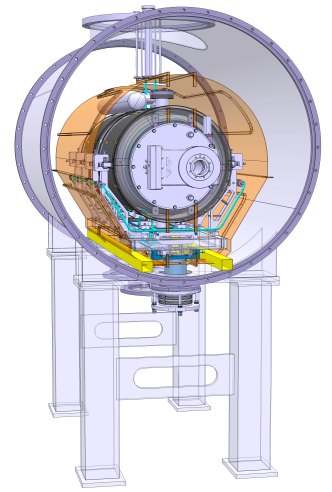 Cryogenic tubes outlet
Supporting Posts assembly.
Assembly around power couplers
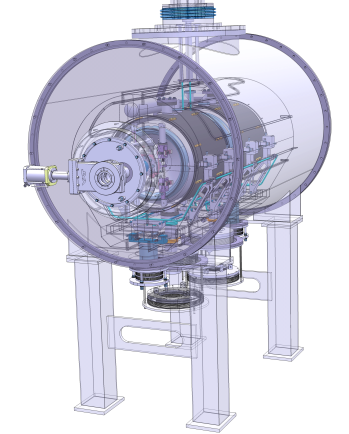 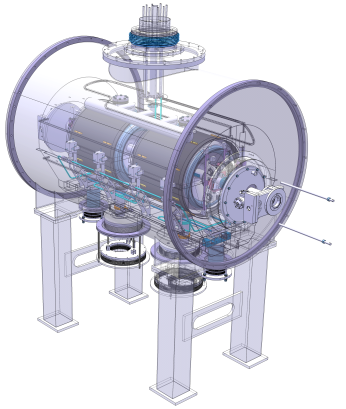 Warm Valves actuator assembly
Cryogenic tubes interface
Warm valves supporting Rods removed
Design Status of The Spoke Cryomodule for MYRRHA – H. SAUGNAC- SLHIPP3-17&18/04/2013 - Louvain la Neuve
Overall Dimensions/Implementation
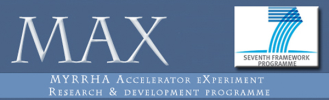 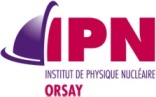 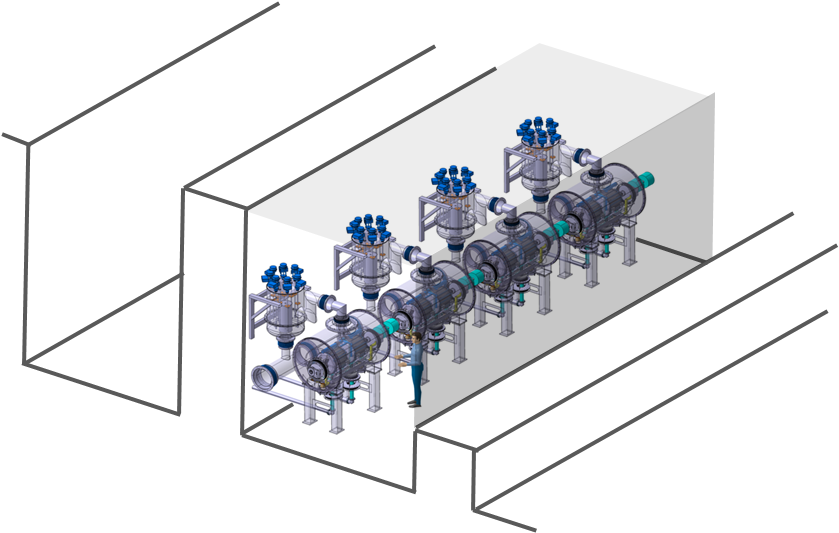 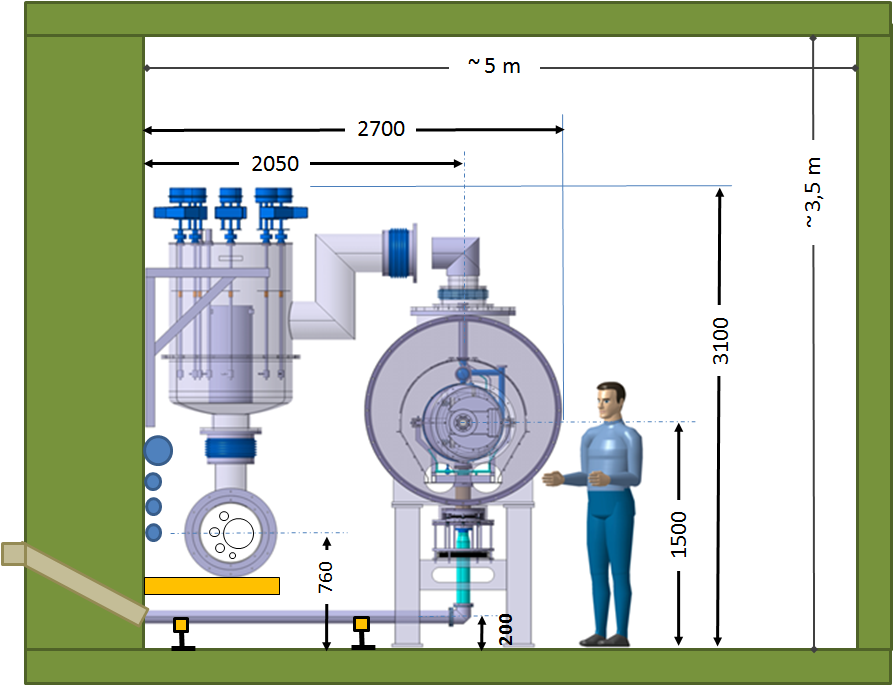 One Valve Box per Cryomodule…To Be Fully Confirmed.
Preliminary LINAC Tunnel Dimensions
Design Status of The Spoke Cryomodule for MYRRHA – H. SAUGNAC- SLHIPP3-17&18/04/2013 - Louvain la Neuve
Cavity Helium Tank + CTS
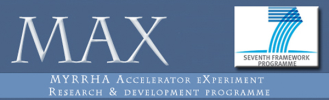 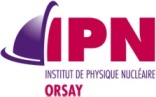 The CTS (CEA ‘Soleil’ Type) for The MAX Spoke cavities is the Same as the one Designed for The ESS Spoke Cavities.
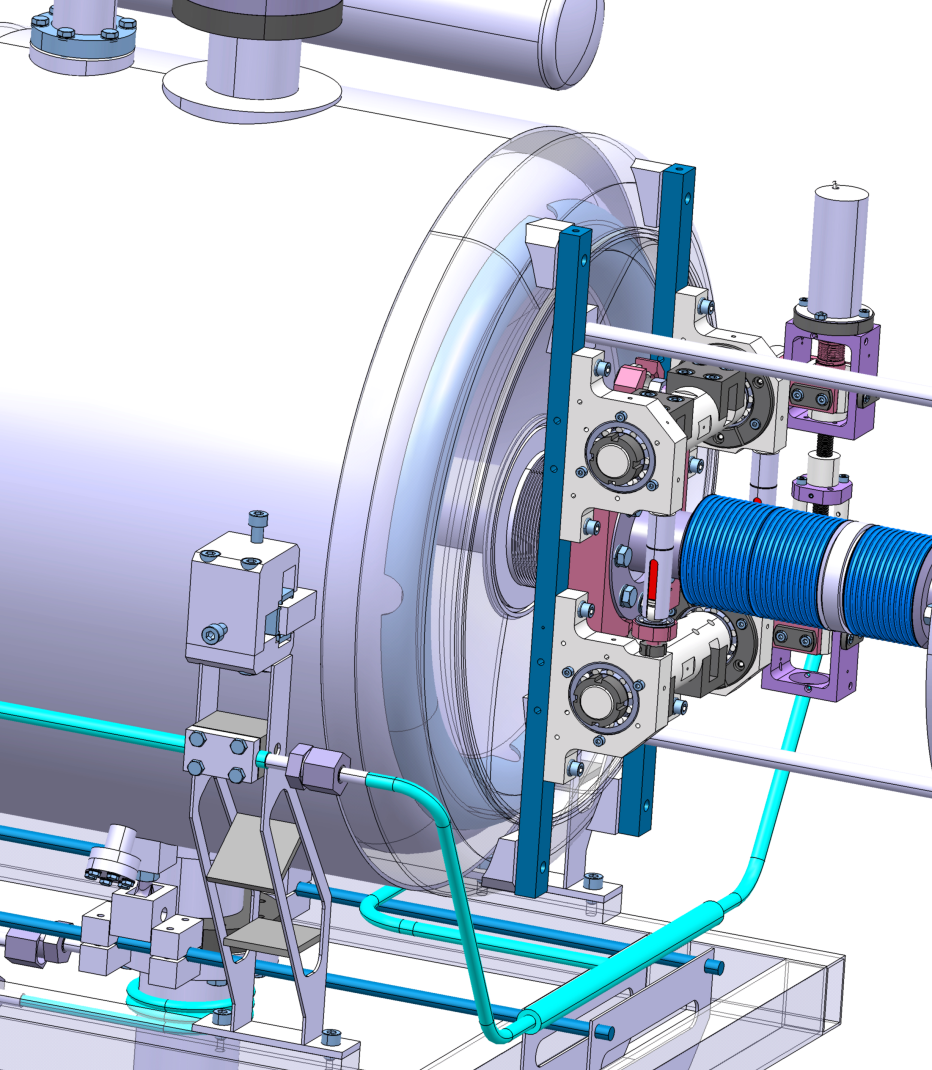 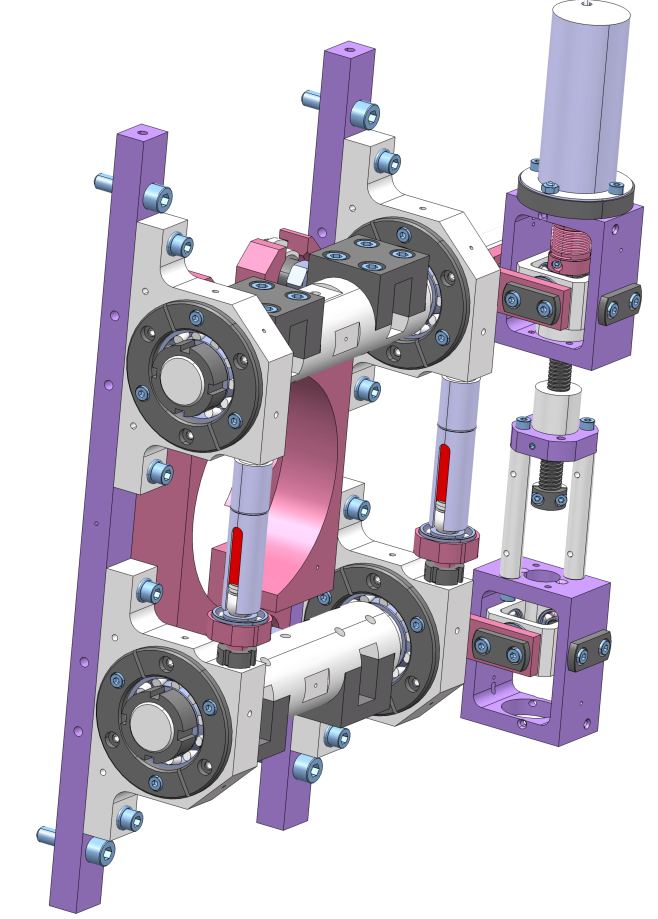 Design Status of The Spoke Cryomodule for MYRRHA – H. SAUGNAC- SLHIPP3-17&18/04/2013 - Louvain la Neuve
Power Coupler
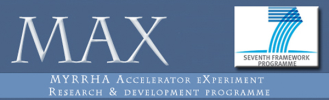 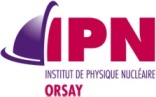 A Power Coupler 350 MHz, 20 kW CW (designed), 50 W. WARM WINDOW
Was manufactured, in the framework of Eurotrans and successfully tested at 8 kW (amplifier limitation) CW on a 350 MHz, beta 0.15 Spoke cavity in a Cryomodule configuration.
The Design (SNS Type) will be kept as it for MAX
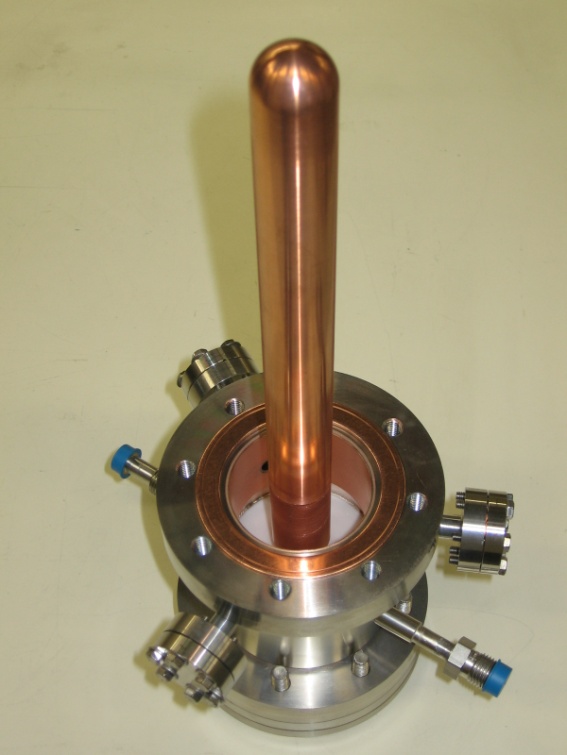 Basis for design
2 CF16 ports for vacuum measurements.
1 port for electron emission measurement pick up
1 water cooling loop for the window
Plain Copper Antenna
CF 63 on cavity
Thermal interception at 70 K (~15 W solid conduction) and ~ 10 K (~3 W solid conduction)
Design Status of The Spoke Cryomodule for MYRRHA – H. SAUGNAC- SLHIPP3-17&18/04/2013 - Louvain la Neuve
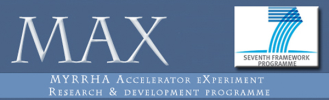 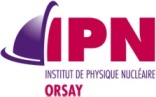 Thank You For Your Attention…
Design Status of The Spoke Cryomodule for MYRRHA – H. SAUGNAC- SLHIPP3-17&18/04/2013 - Louvain la Neuve